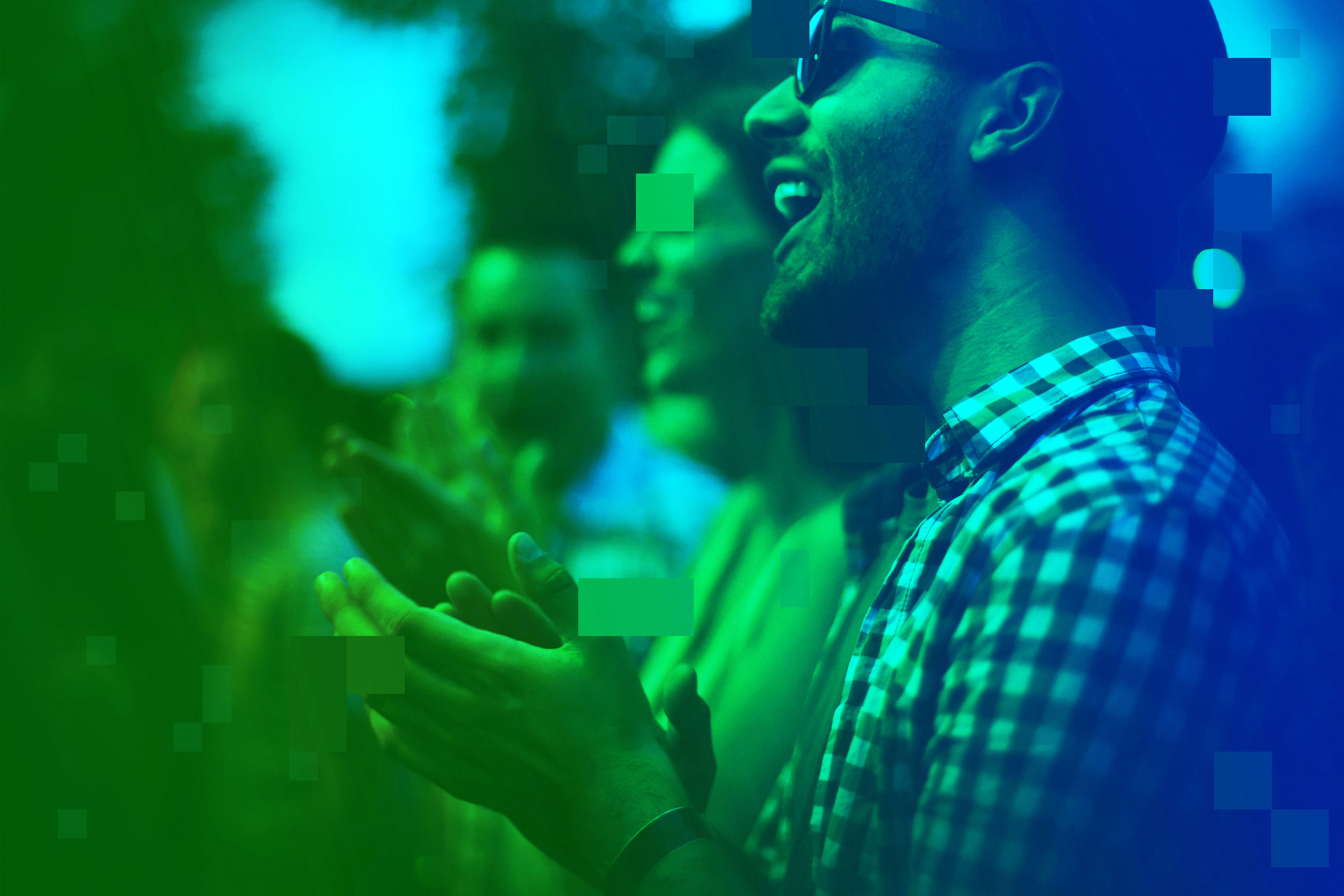 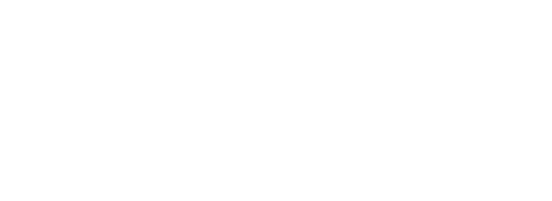 UNIVERSITY HACKATHON
WHERE
WHEN
84.51° Cincinnati HQ
100 W. 5th Street
Cincinnati, Ohio  45202
August 26-27, 2017
“Life begins at the end of your comfort zone”
Neale Donald Walsch
Registration open now!
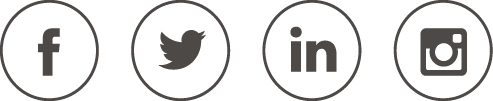